Going into Business
Review
Forms of ownership?
Sole Proprietorship
Corporation
Partnership
Co-operatives
Franchise

Take up worksheet!
Types of Business
1. Service
Performs a task
2. Retail
Buys and sells products
3. Manufacturing
Makes a product 
4. Not for profit
Meets the needs of a community

Think of an example of each!
Questions to Ask Before Going into Business
Why?
be the boss
Types of businesses 
Service, Retail, Manufacturing, Not for profit?
Skills/Interest?
Find Information?
Start-Up Costs?
Debt financing – borrow $
Equity financing – investment $
Risks?
Steps
Resources – cash, supplies, etc.
Need to forecast/predict
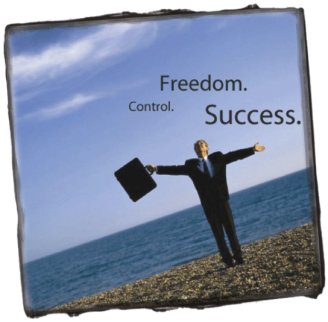 Types of business Activity

Shopper’s Drug Mart
United Way
Canadian Tire Corporation
Kunstadt Sports
Bank of Montreal
Starbucks
Running Room Ltd. 
Turner and Sons Plumbing
General Motors
Children’s Wish Foundation
Research in Motion
Minto Group Inc.
Pro-Style Martial Arts
eBay
Hershey’s
[Speaker Notes: 2. WHAT DIFFERENT TYPES OF BUSINESSES ARE THERE? 
See Figure 2.1 “Types of Businesses” on page 52.]
Types of business Activity

Shopper’s Drug Mart - Retail
United Way- Not-for-Profit
Canadian Tire Corporation - Retail
Kunstadt Sports - Retail
Bank of Montreal - Service
Starbucks - Retail
Running Room Ltd. - Retail
Turner and Sons Plumbing - Service
General Motors - Manufacturing
Children’s Wish Foundation – Not –for-profit
Research in Motion – Manufacturing/Retail
Minto Group Inc. – Manufacturing(Construction)
Pro-Style Martial Arts - Service
eBay - Service
Hershey’s - Manufacturing
[Speaker Notes: 2. WHAT DIFFERENT TYPES OF BUSINESSES ARE THERE? 
See Figure 2.1 “Types of Businesses” on page 52.]
TO DO
Read the mountain equipment co-op example on page 39 in the textbook and answer the questions